*Brand / Consortium Name*
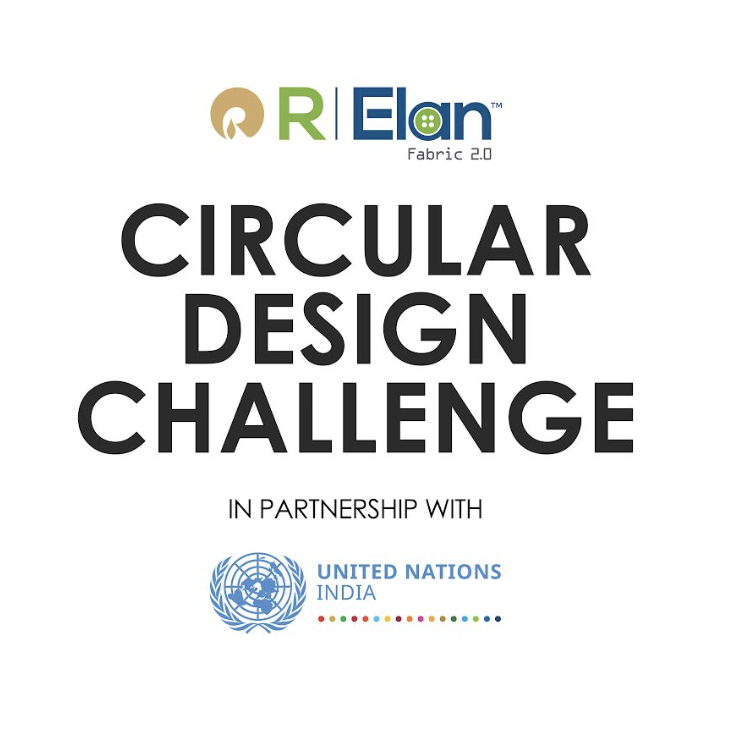 LEAD APPLICANT’S NAME:
AGE:
QUALIFICATION:
CITY OF ORIGIN:
WORK EXPERIENCE:
LINK TO WEBSITE/WORK:
CONSORTIUM MEMBERS [If any]:
INSERT LEAD APPLICANT’S  PASSPORT PICTURE
HOW DOES YOUR PRODUCT QUALIFY TO BE TERMED CIRCULAR?
(Are the raw materials renewable/biodegradable or made from recycled /secondary raw materials? What does the end-of-life look like, etc)
TECHNIQUES USED FOR CONCEPT/SOLUTION:
COLLABORATORS/PARTNERS/PROVIDERS FOR THE CONCEPT/SOLUTION:
CIRCULAR DESIGN CHALLENGE 2022
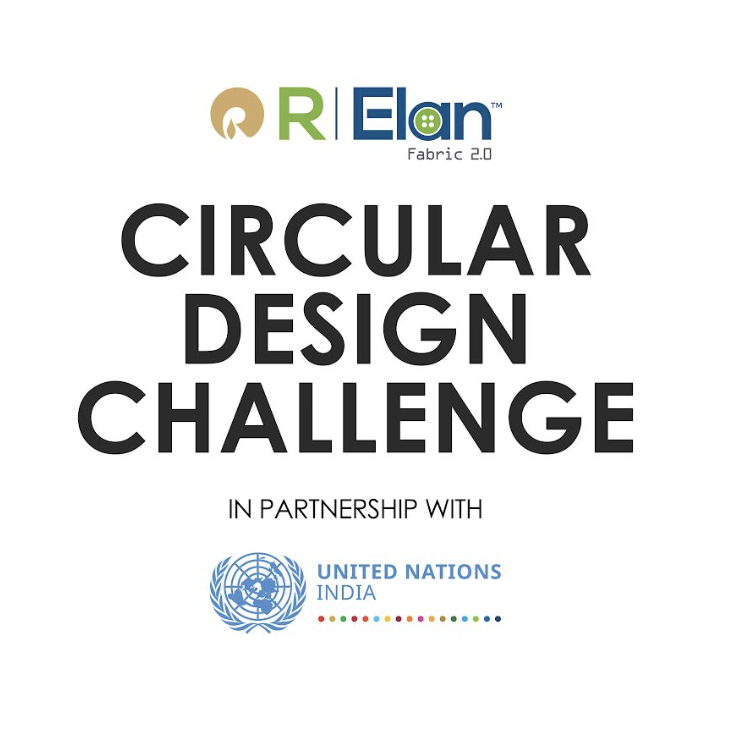 ENVIRONMENTAL IMPACT
(Water & resource efficiency; use of chemicals, packaging, impact in the use-phase etc)
BUSINESS FUNDAMENTALS
(How relevant is the product/model to solve a pressing issue? Is the model scalable or replicable?)
ELABORATE ON THE SOCIAL IMPACT OF YOUR CIRCULAR INNOVATION
(Does it empower women/minorities; support artisanal/tradition practices; promote ethical sourcing etc?)
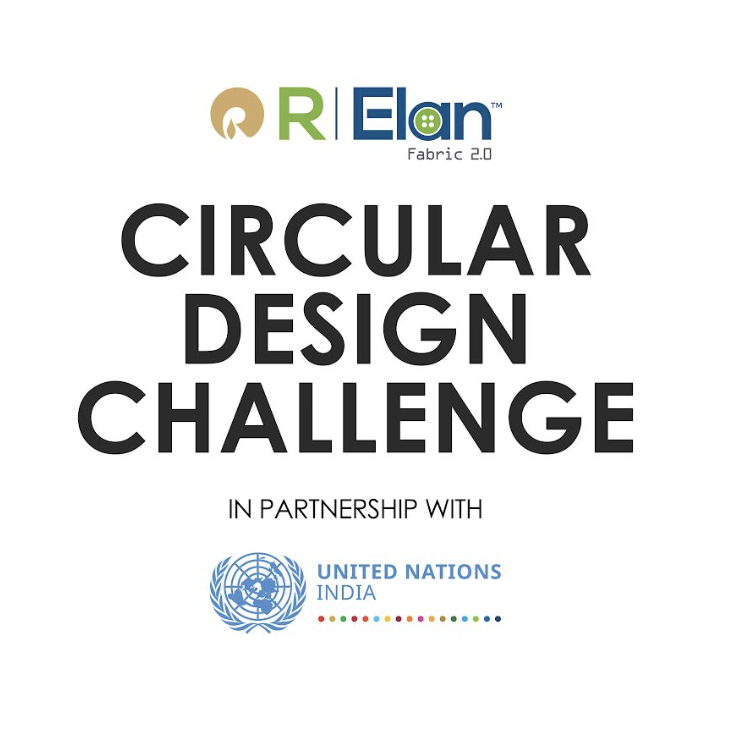 CONSORTIUM MEMBERS
APPLICANT’S NAME:
AGE:
QUALIFICATION:
CITY OF ORIGIN:
WORK EXPERIENCE:
LINK TO WEBSITE/WORK:
INSERT APPLICANT’S  PASSPORT PICTURE
TELL US ABOUT YOUR BRAND
HOW DOES YOUR INNOVATION/PRODUCT CONTRIBUTE TO THE CONSORTIUM:
*This slide is only applicable to members in a Consortium. Please fill only if relevant.
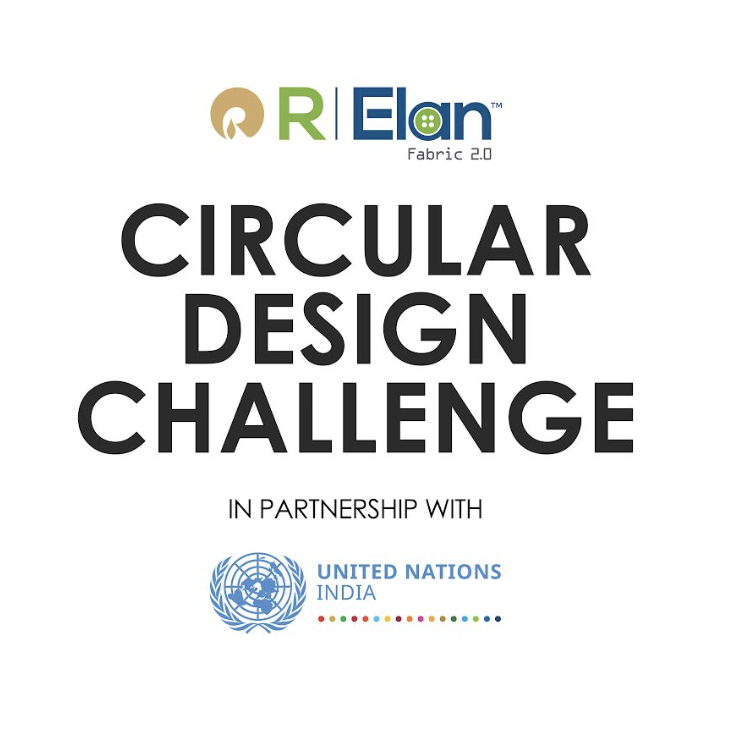 WHAT IS YOUR CIRCULAR CONCEPT/INNOVATION?
Elaborate on the idea as a circularity solution (how it closes the loop)
Please add photos & description of all materials/fabrics/textiles that you will use towards the collection (Description should mention the nature & source of waste materials along with the quantity being used)
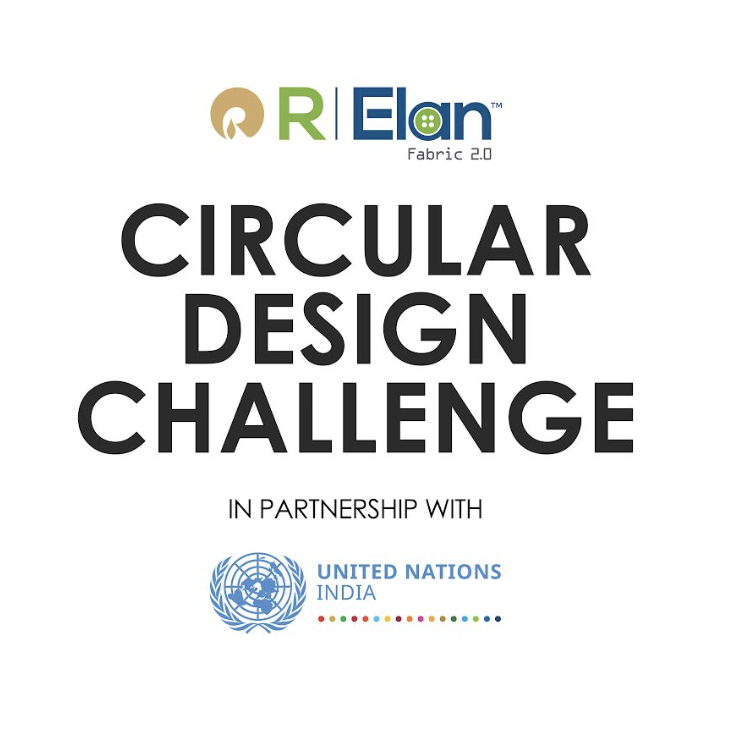 MOODBOARD
Please add photos & description of inspiration/materials/fabrics/textiles/trims that you will use towards the collection.
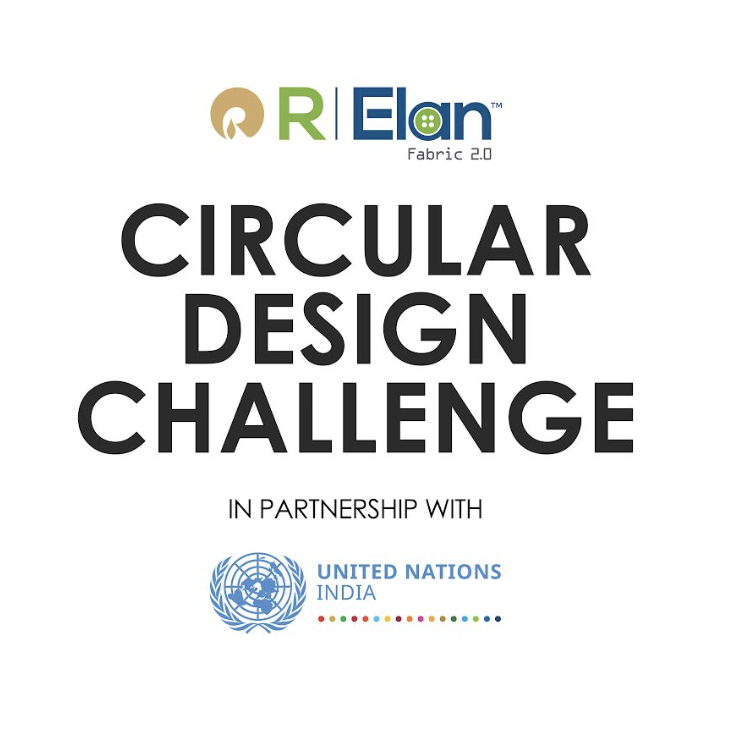 ILLUSTRATION OF COLLECTION
LOOK 2
LOOK 3
LOOK 4
LOOK 1
Please add illustrations for the garment/product that you will potentially present at CDC.
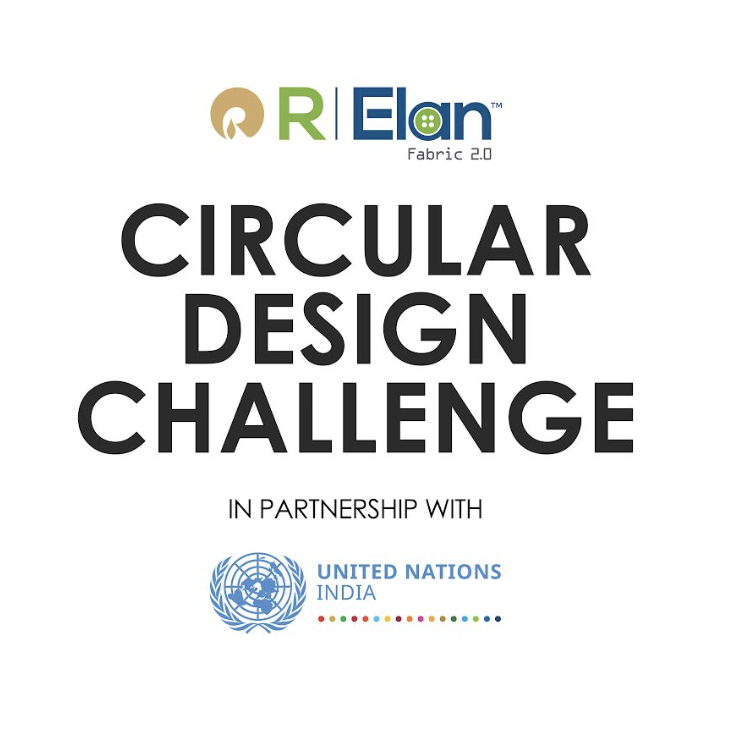 PHOTOS OF COLLECTION
LOOK 2
LOOK 3
LOOK 4
LOOK 1
Please add images for the garments/products that you will potentially present at CDC. Ensure to add a price point for each garment/product under the photo.
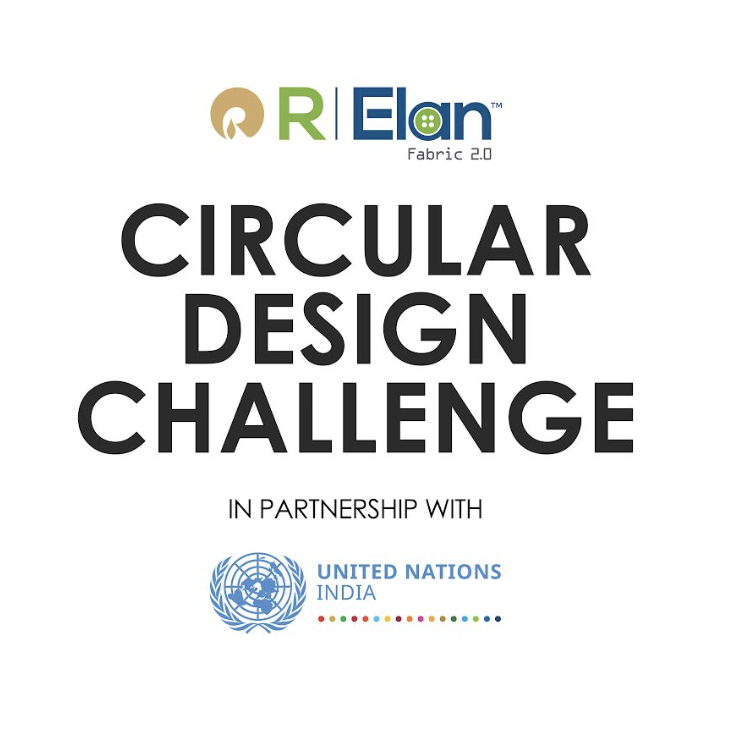 PHOTOS OF PREVIOUS COLLECTION(S)
LOOK 2
LOOK 3
LOOK 4
LOOK 1
Please add images of garments/products from your previous collections. Ensure to add a price point for each garment/product under the photo.
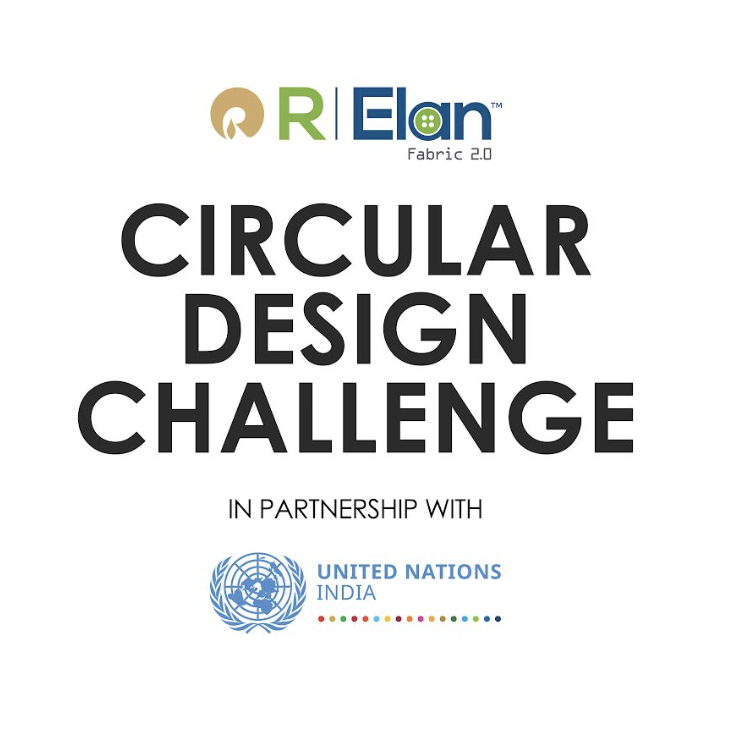 TELL US MORE!
We would love to know more about your brand. Please elaborate on any patents, awards/recognitions, collaborations, media & celebrity features that your brand(s) has been a part of!